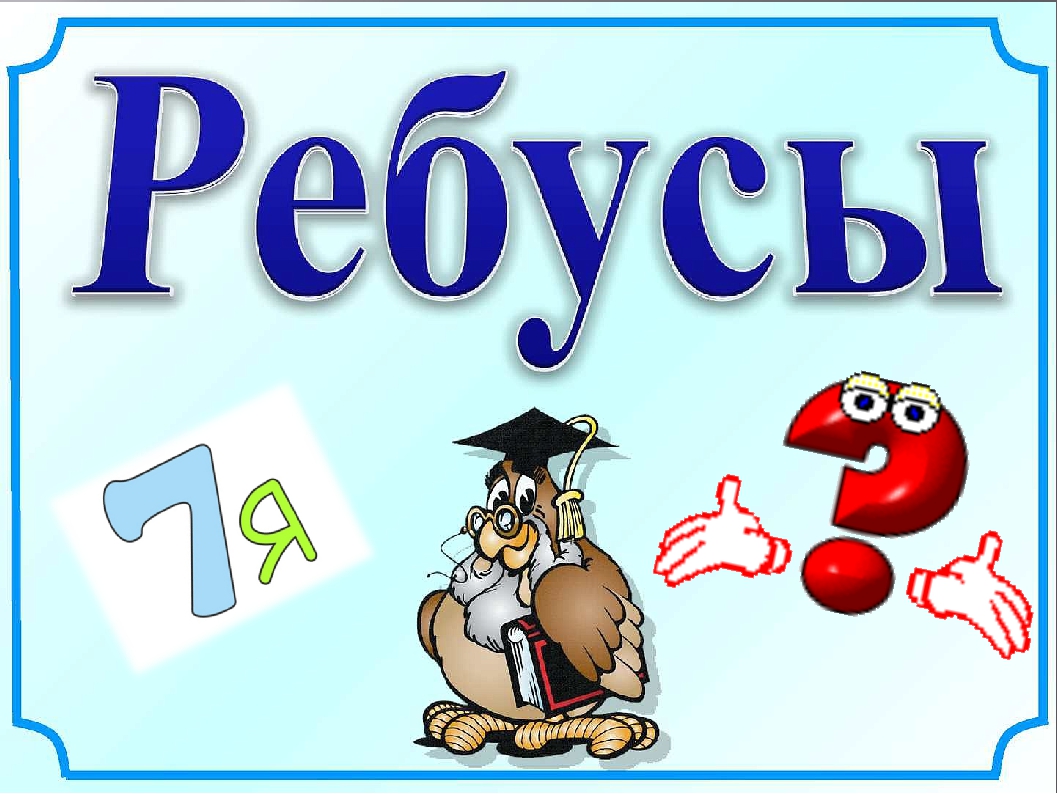 Выполнила: Партина А.В.
учитель – логопед МАДОУ № 47
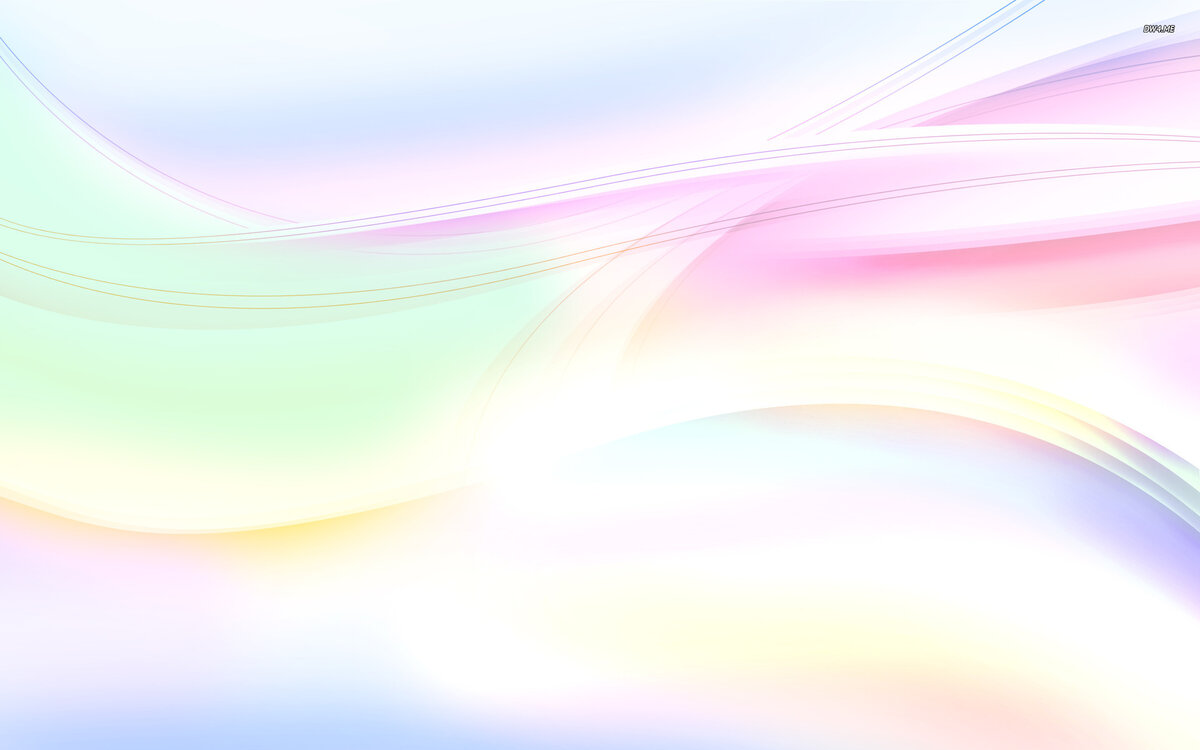 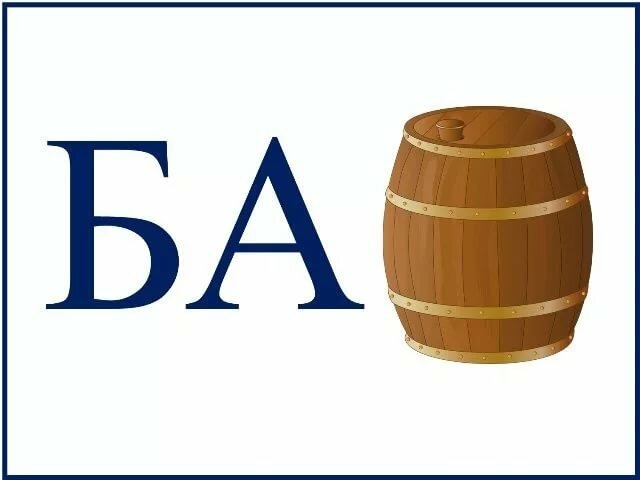 БАБОЧКА
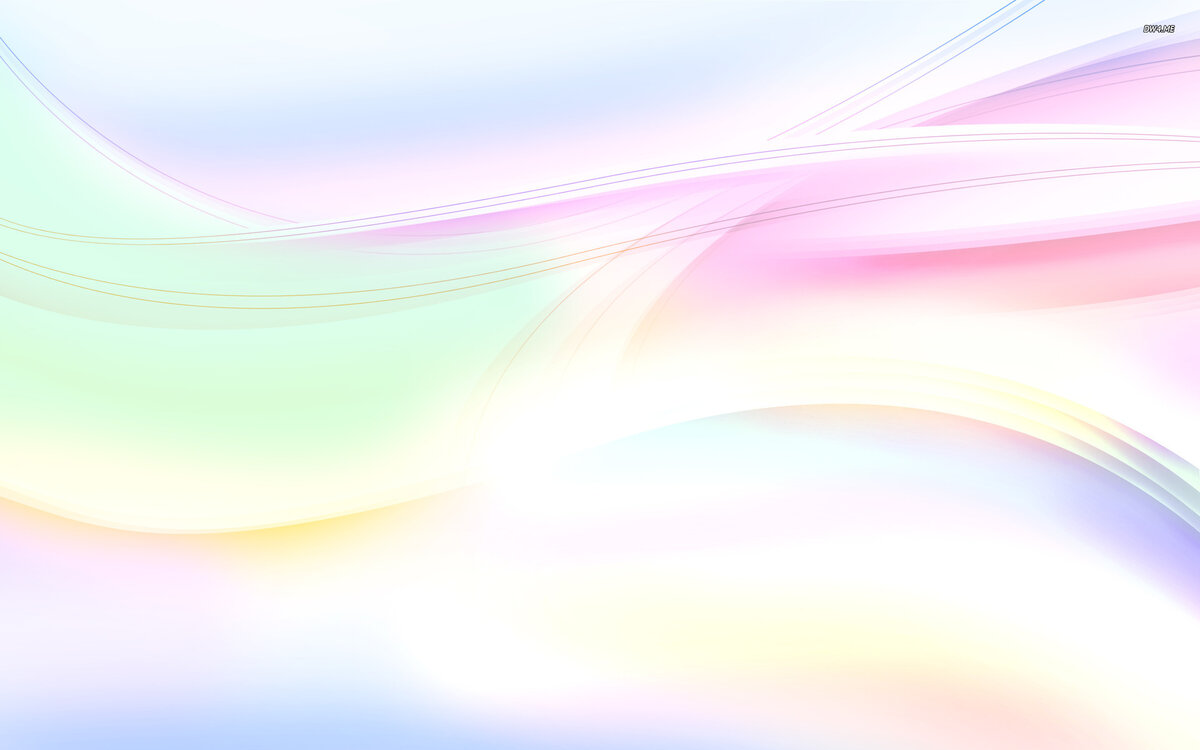 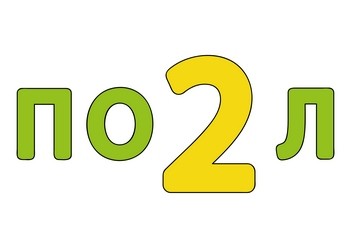 ПОДВАЛ
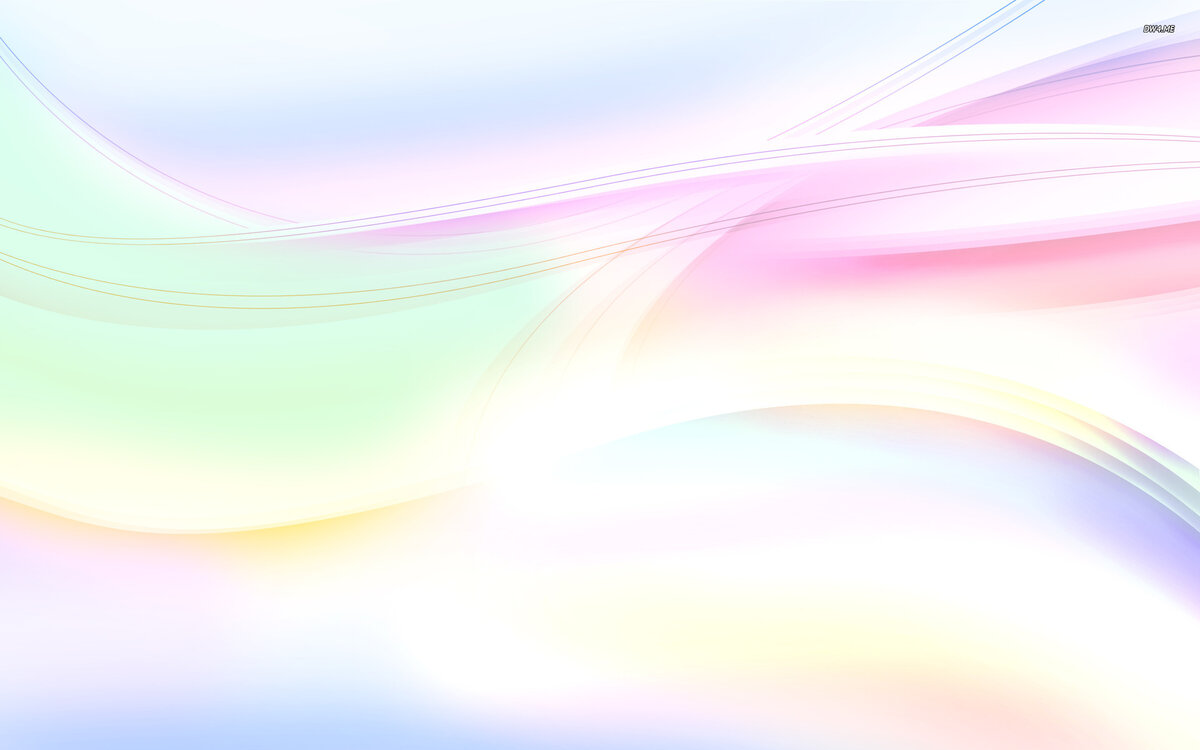 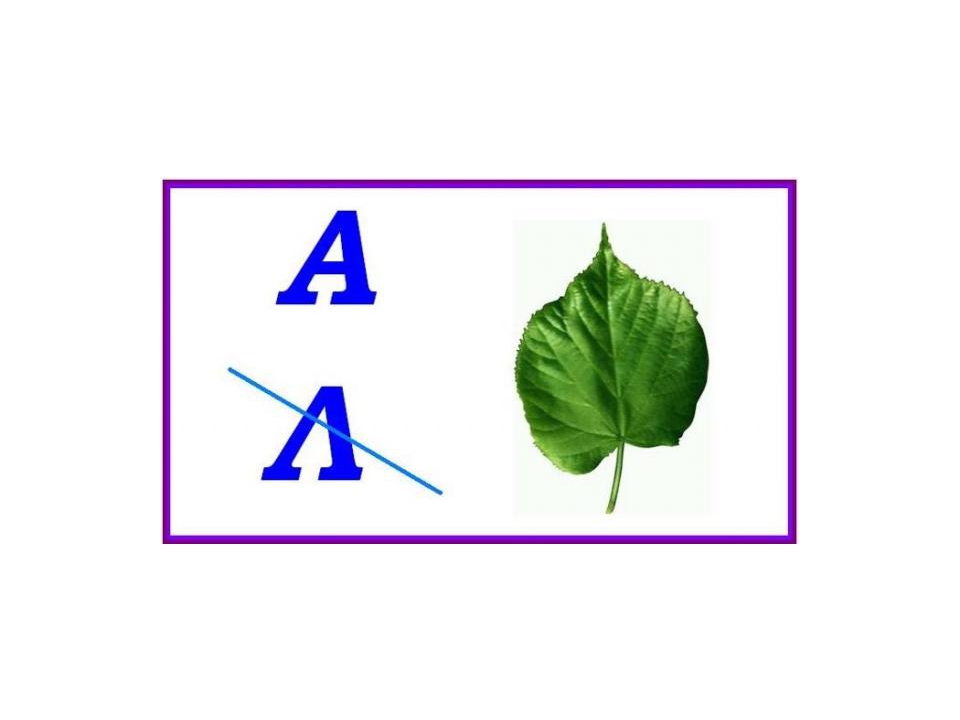 АИСТ
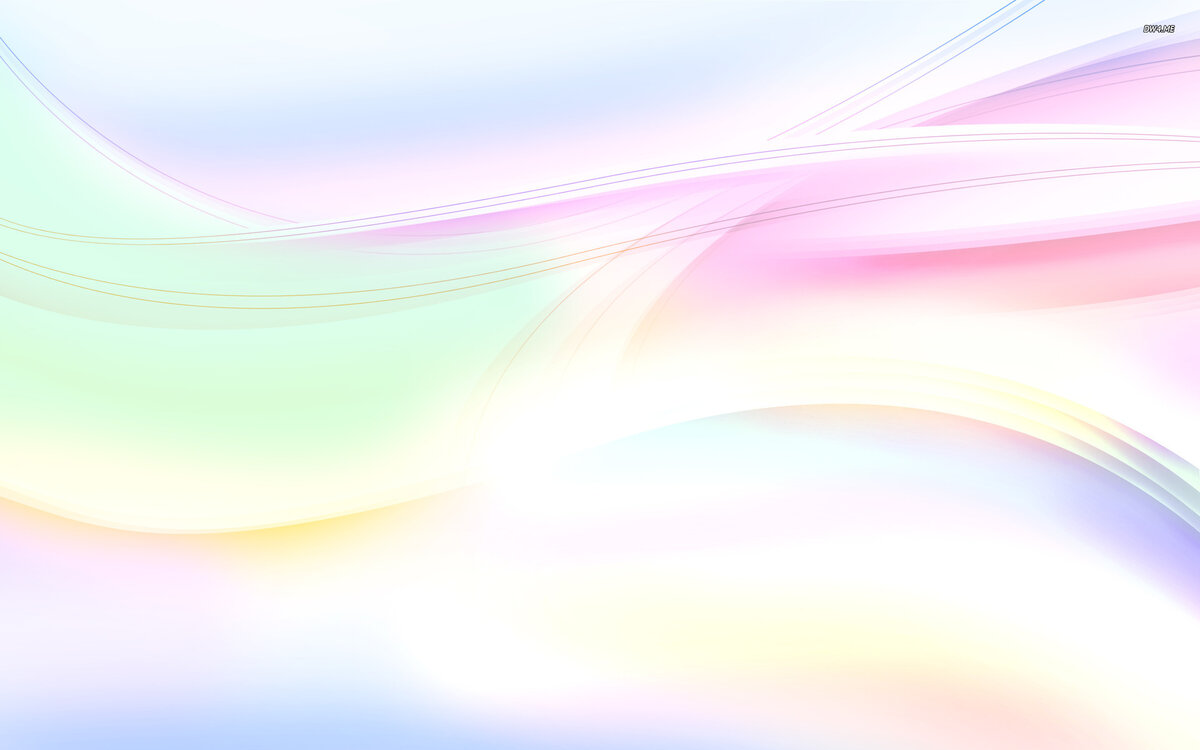 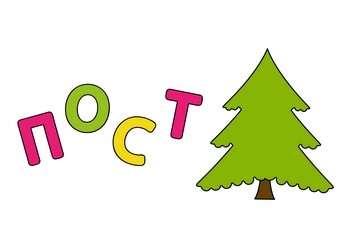 ПОСТЕЛЬ
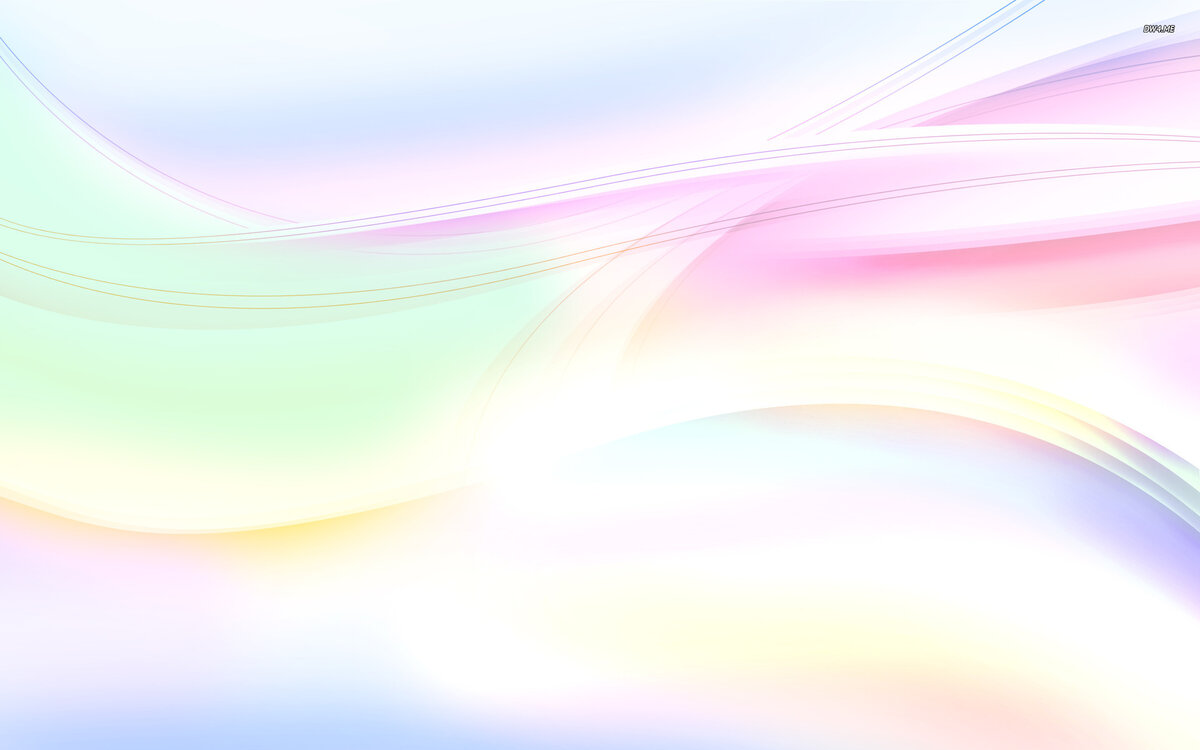 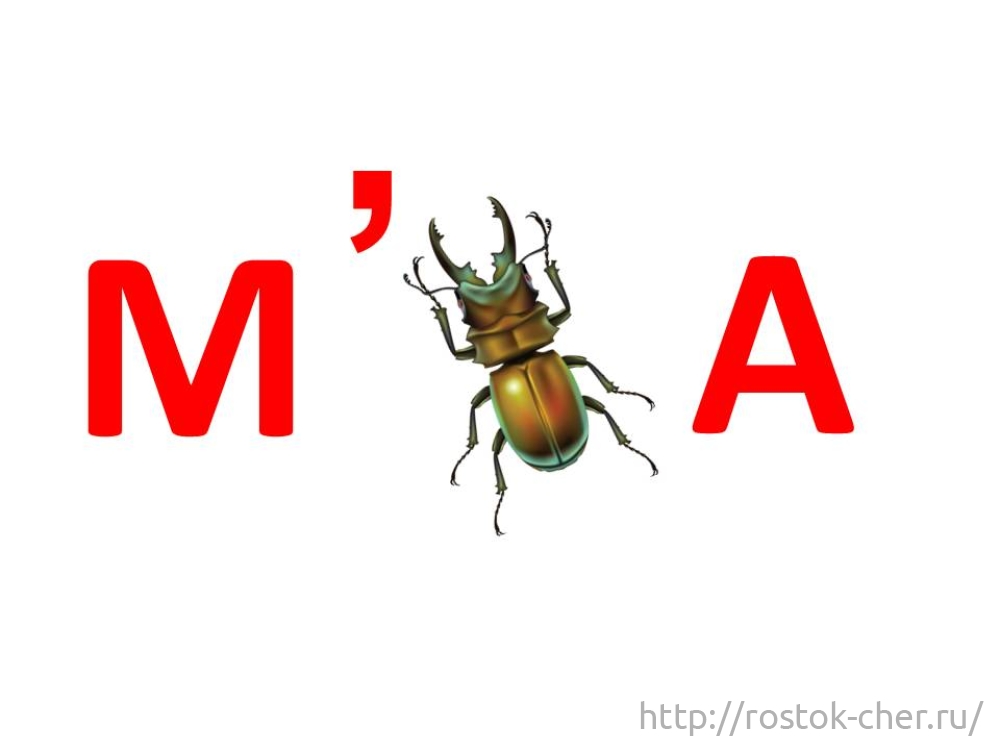 МУКА
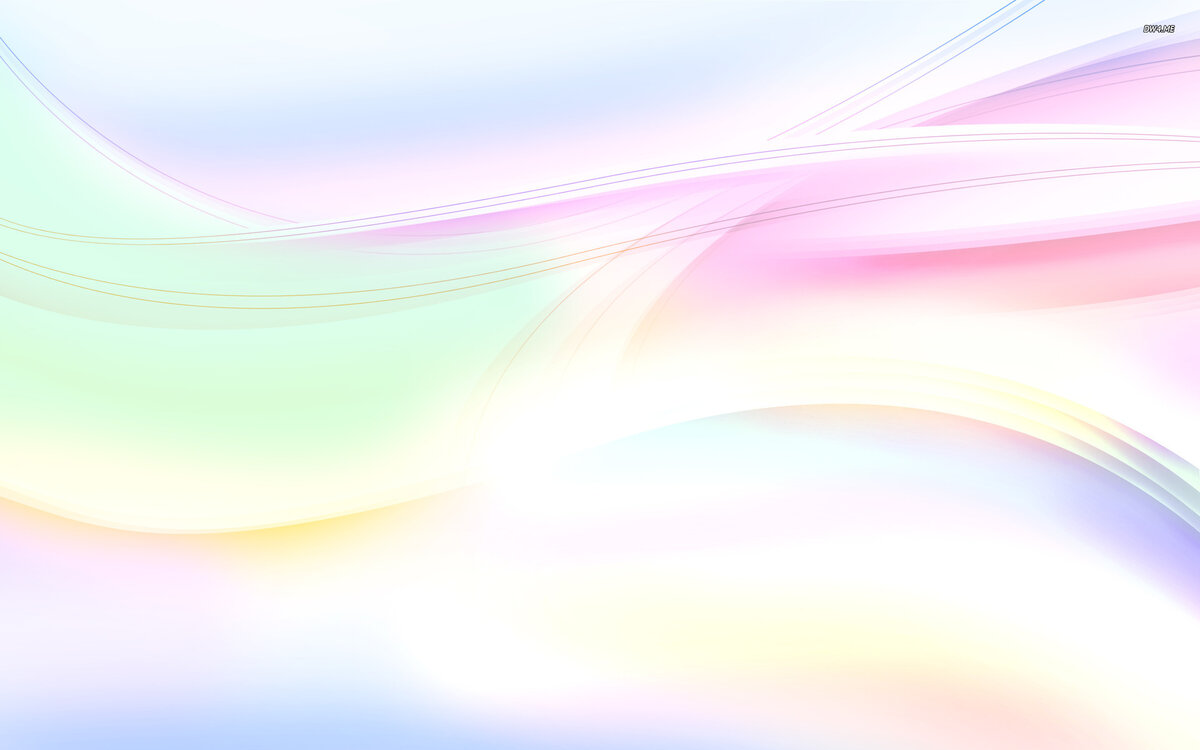 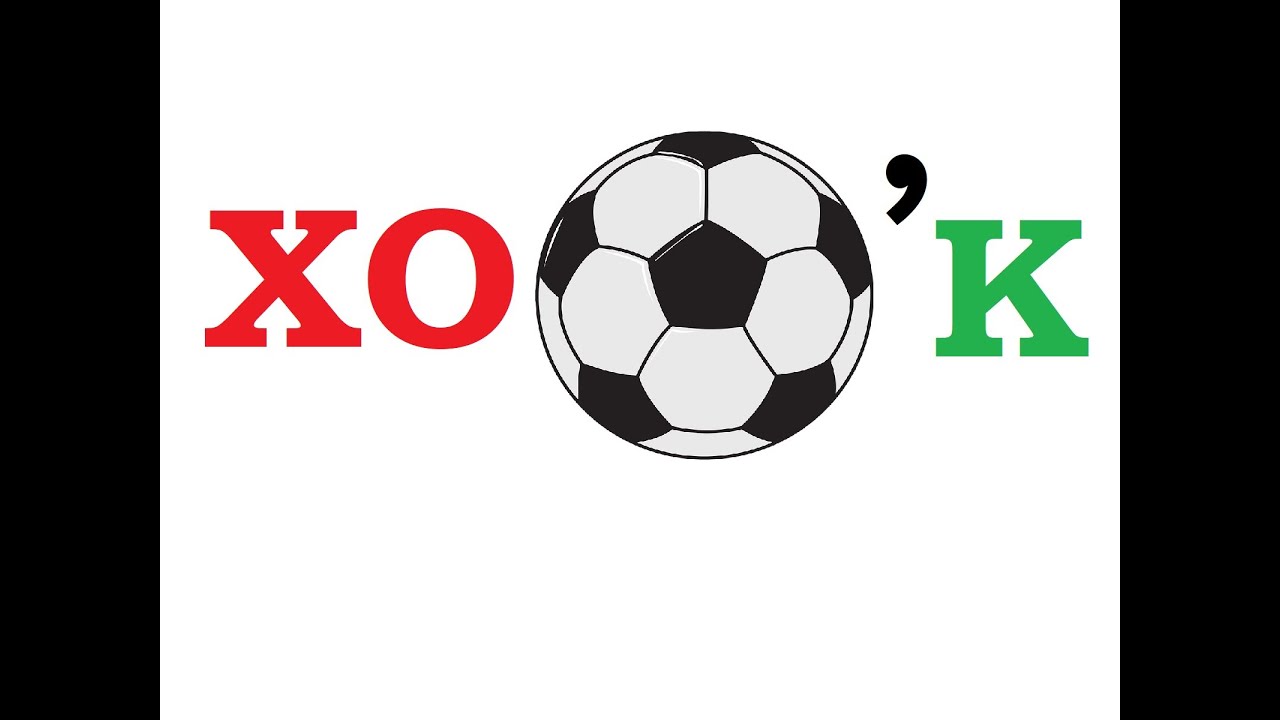 ХОМЯК
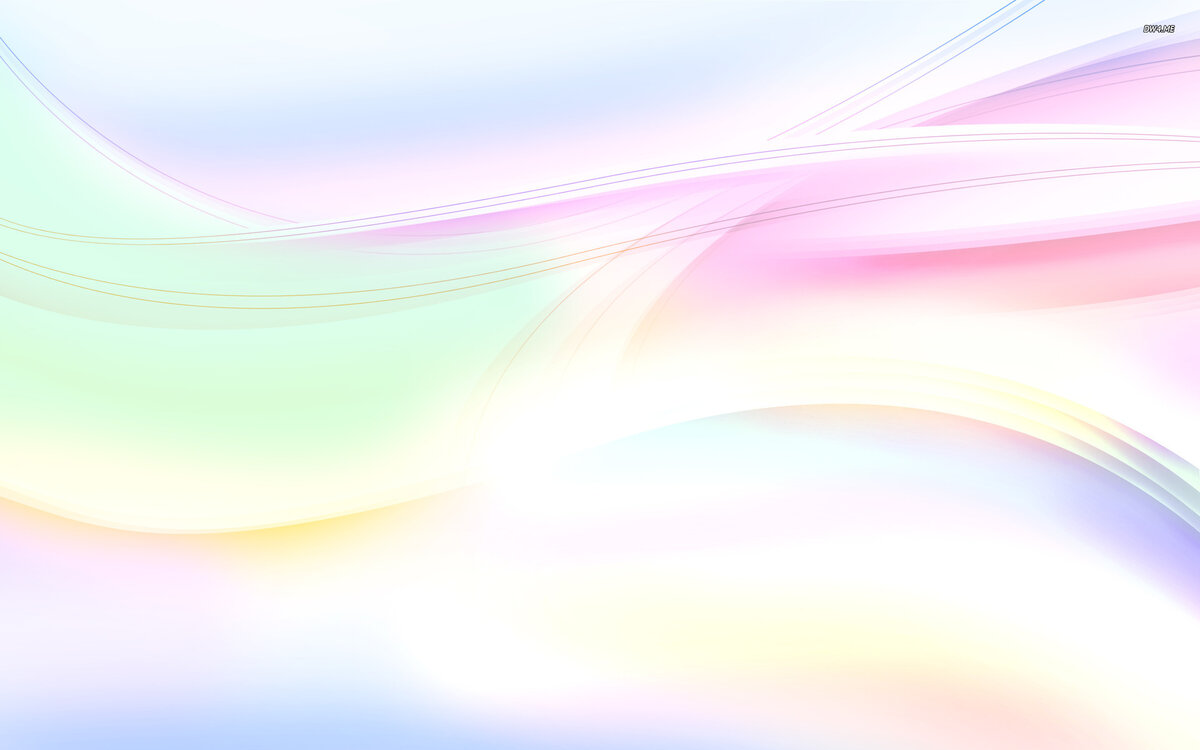 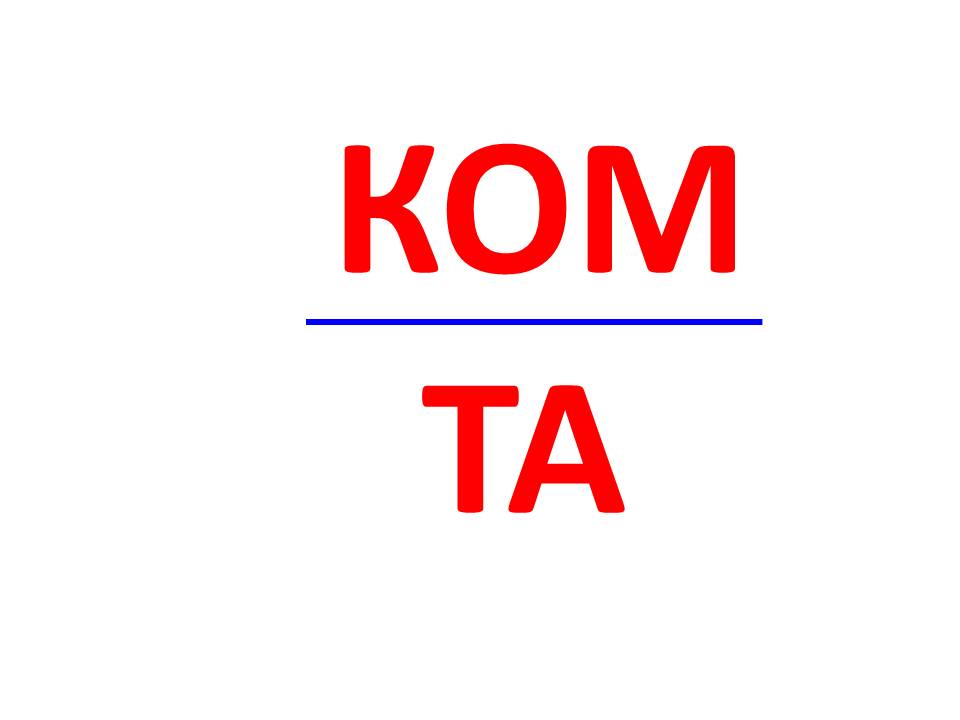 КОМНАТА
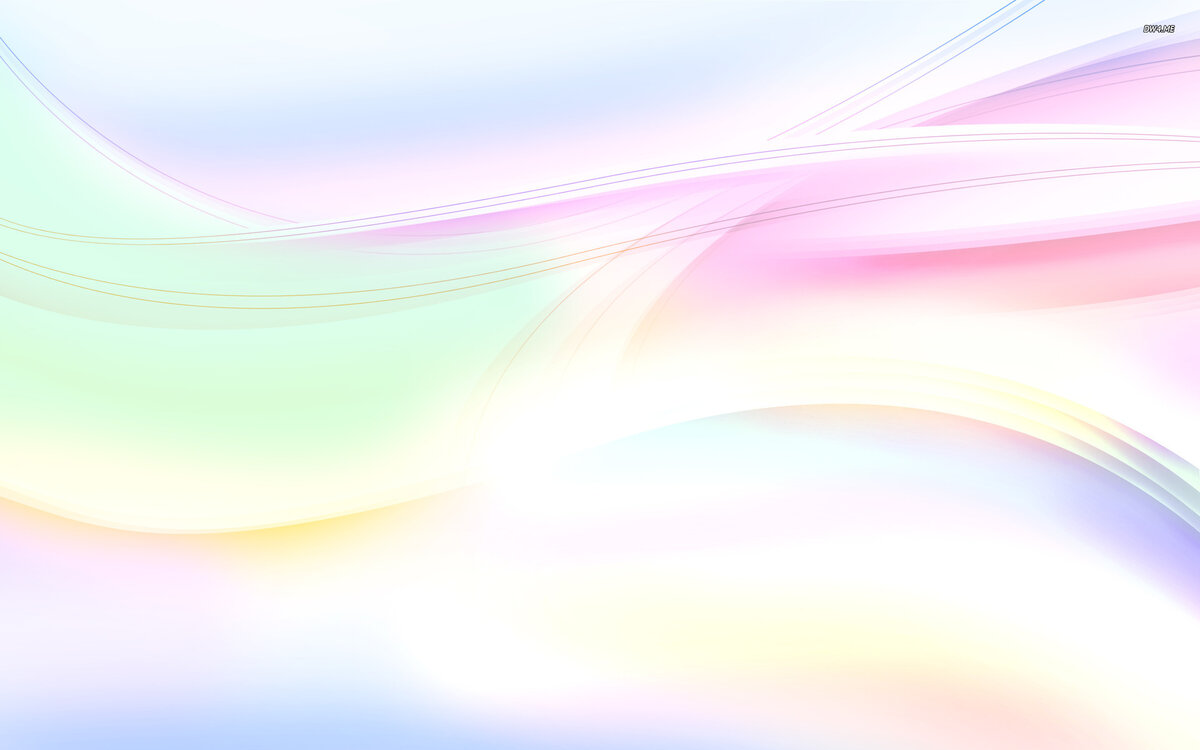 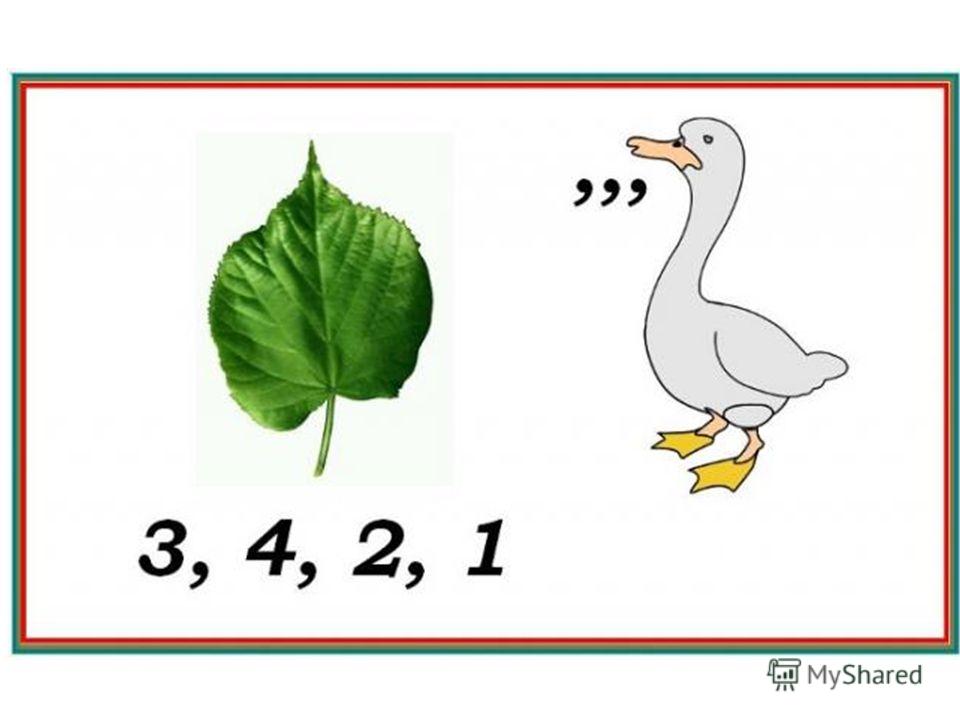 СТИЛЬ
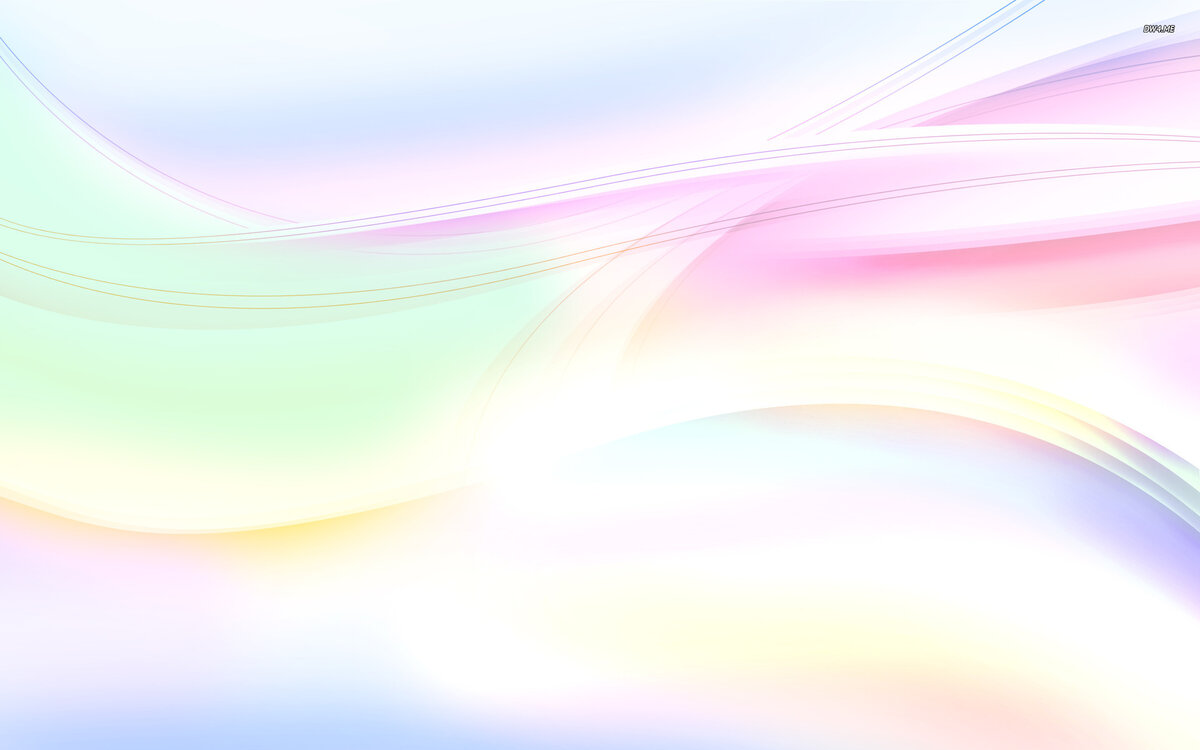 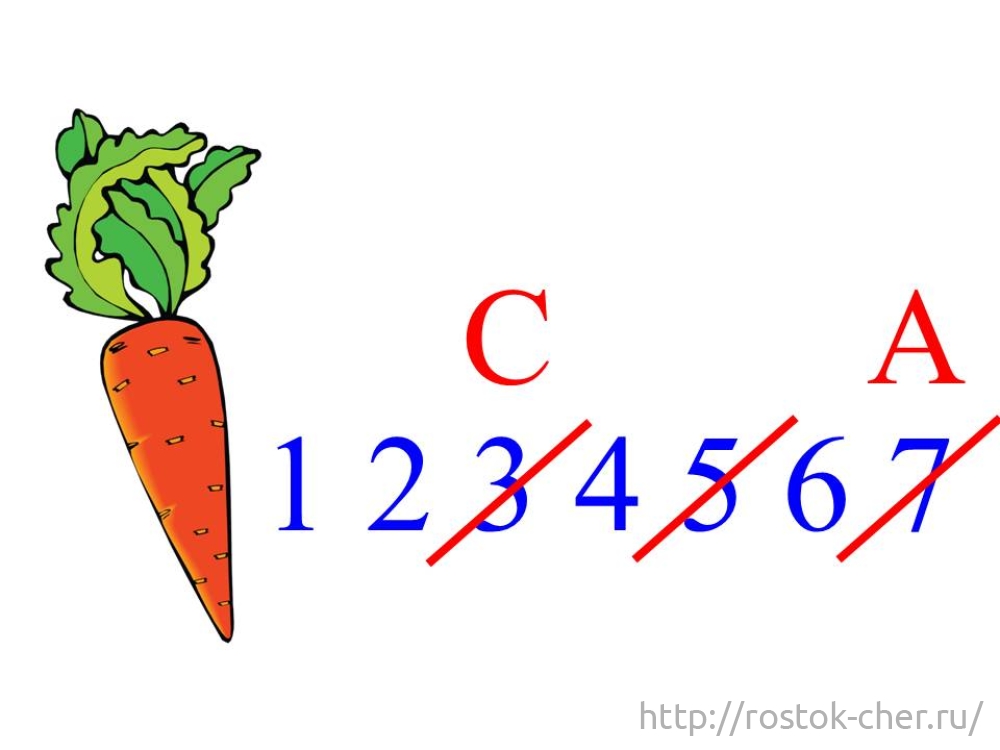 МОСКВА
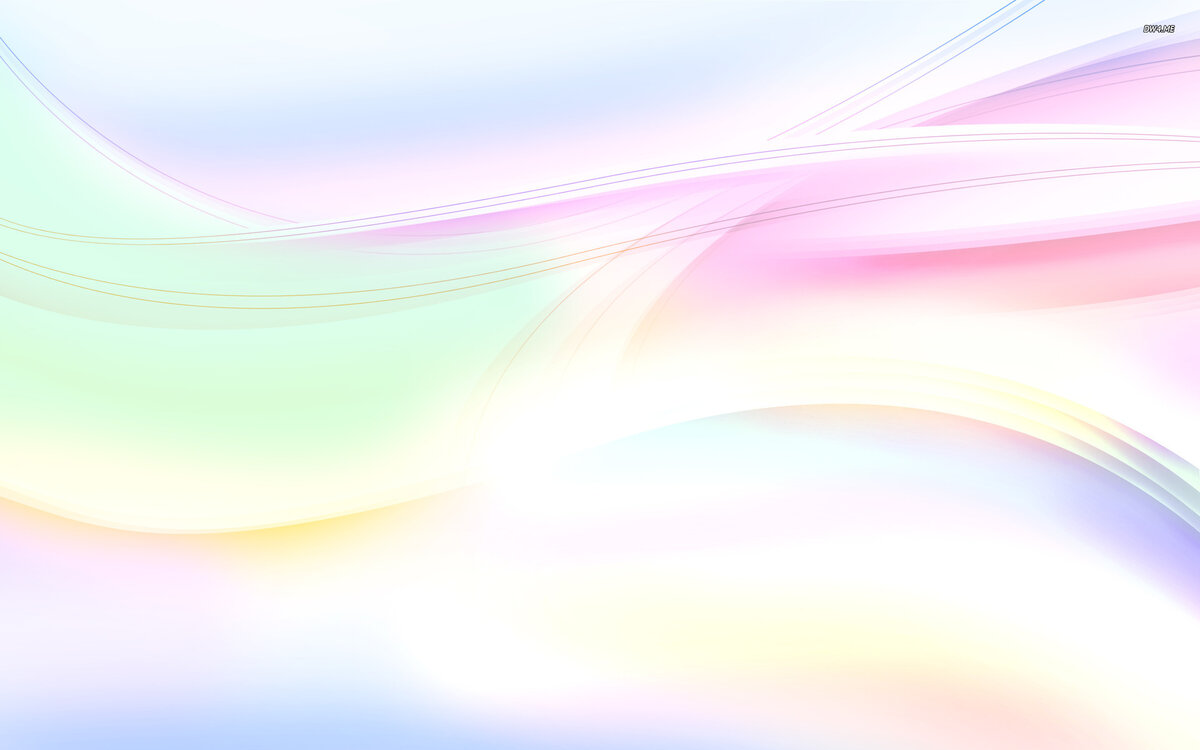 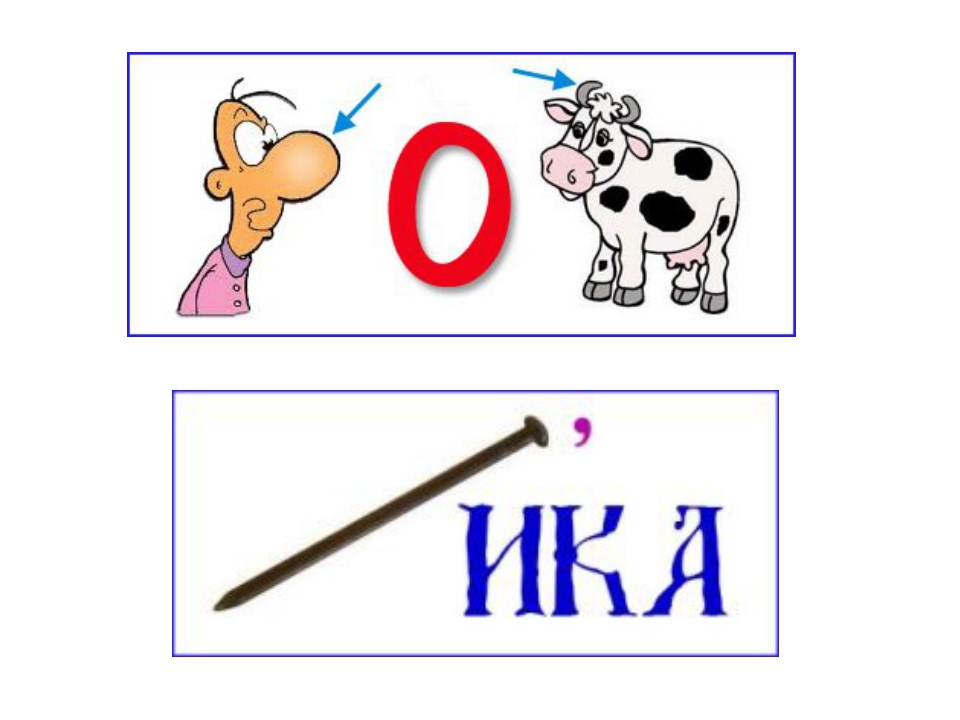 НОСОРОГ
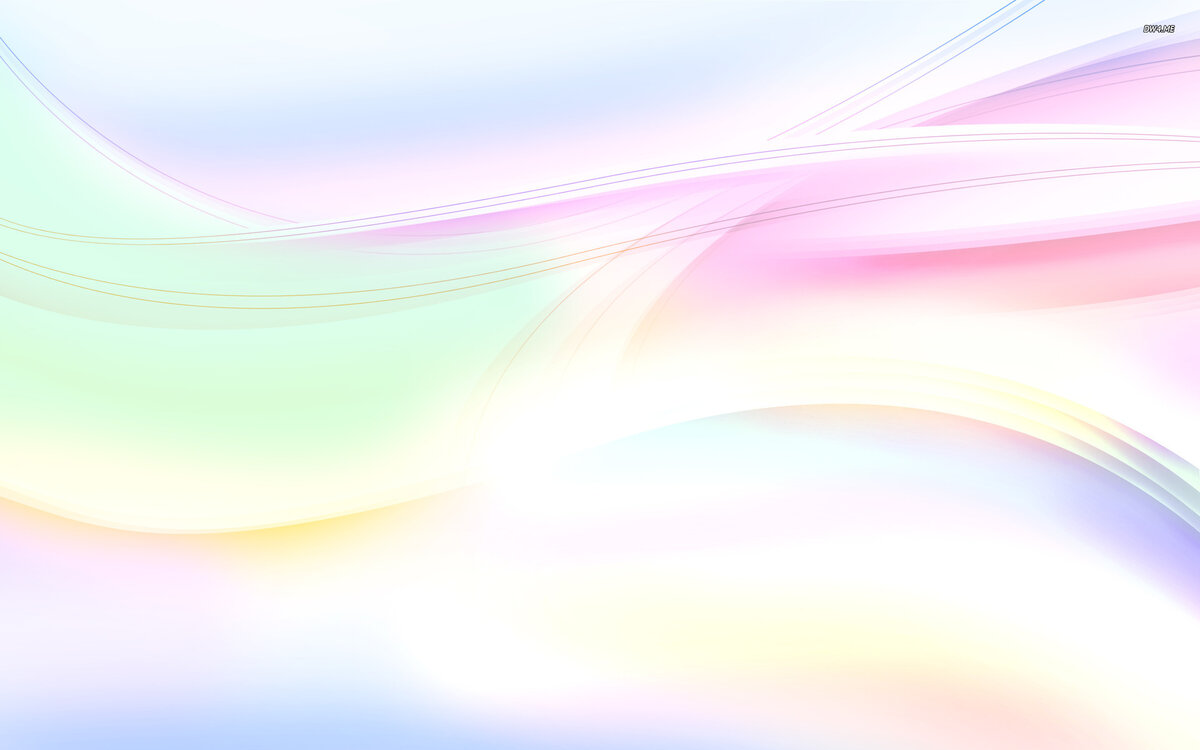 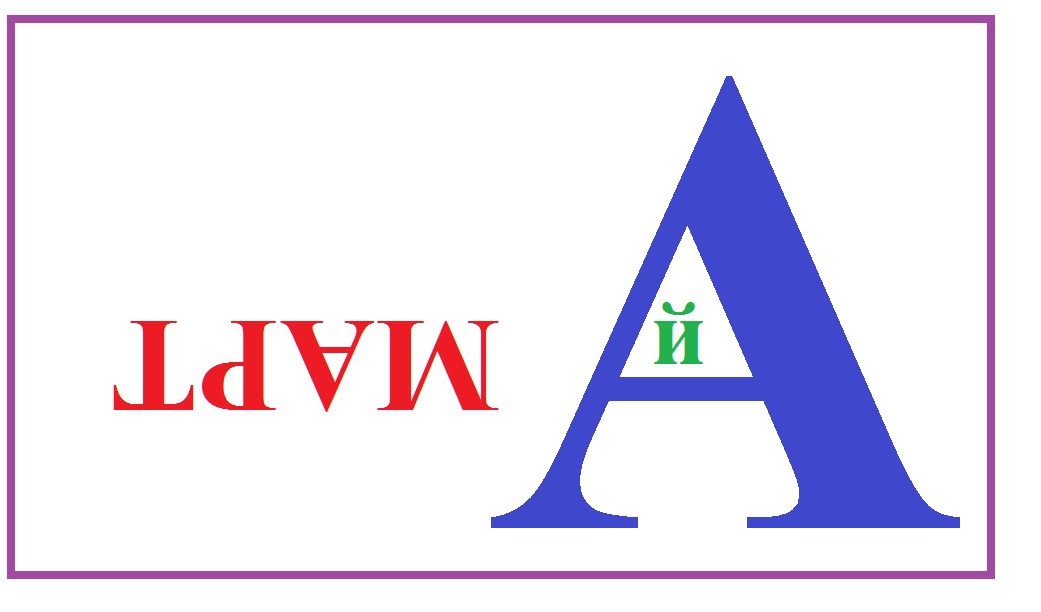 ТРАМВАЙ
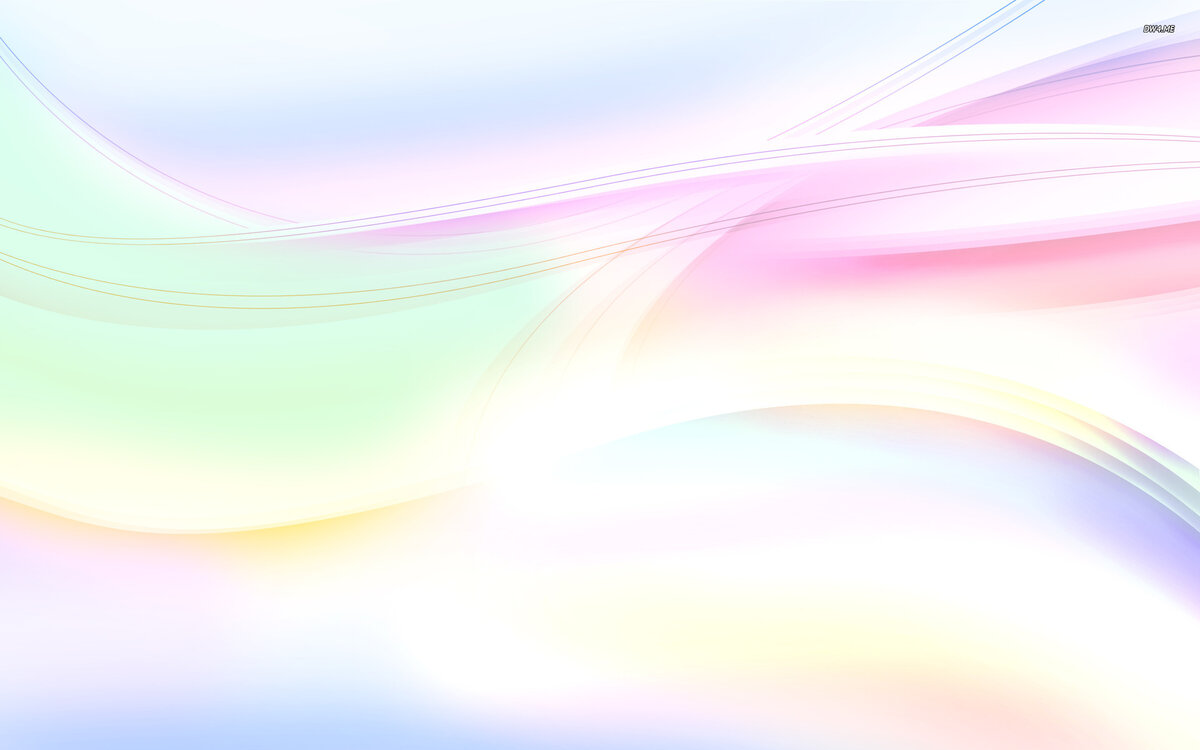 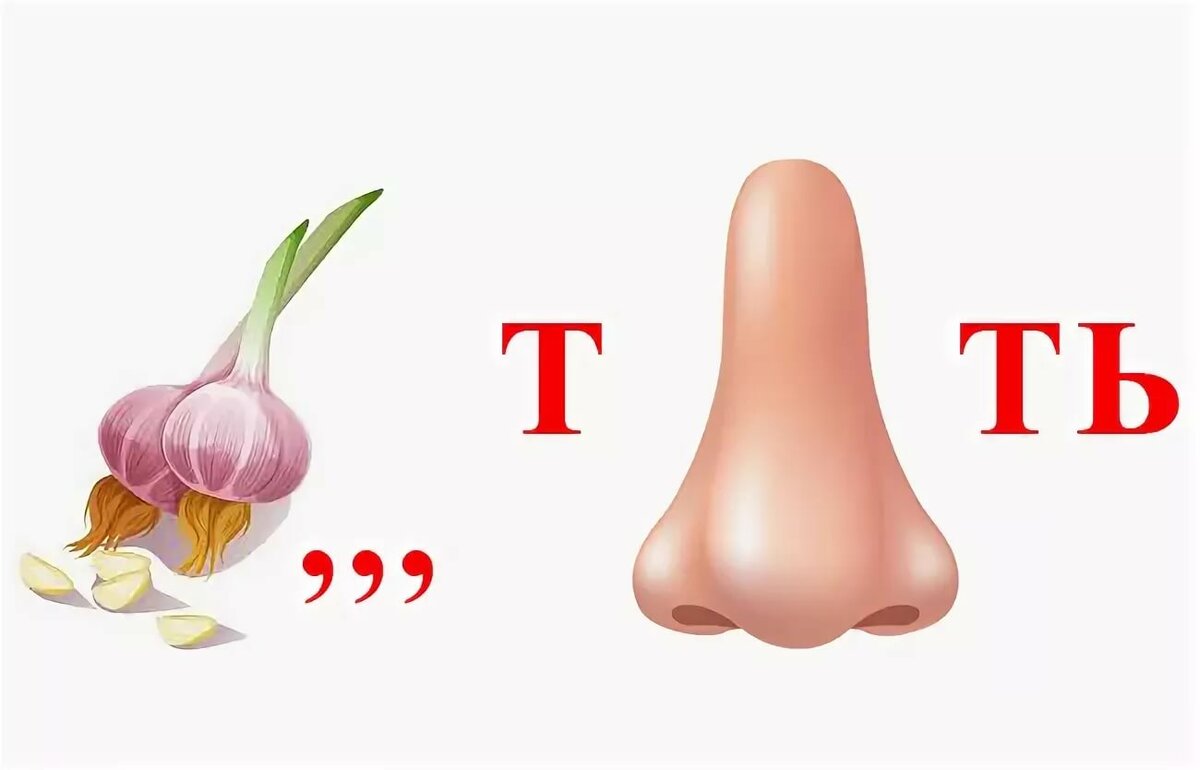 ЧЕСТНОСТЬ
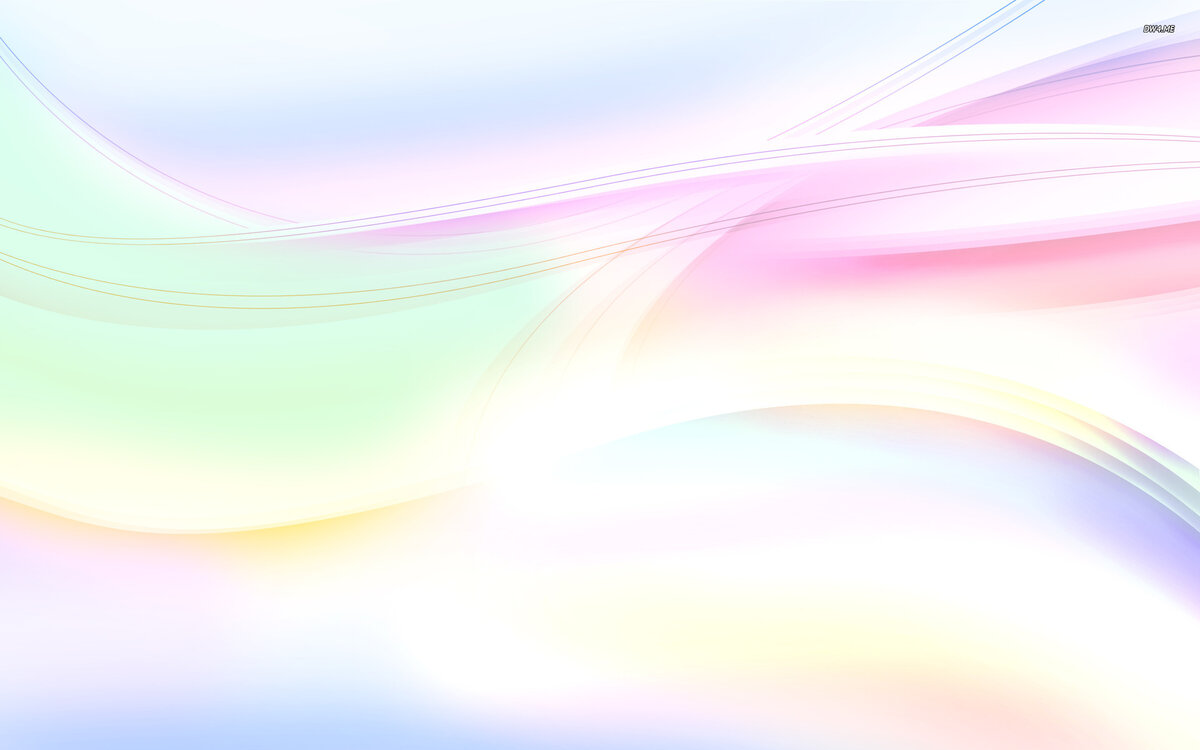 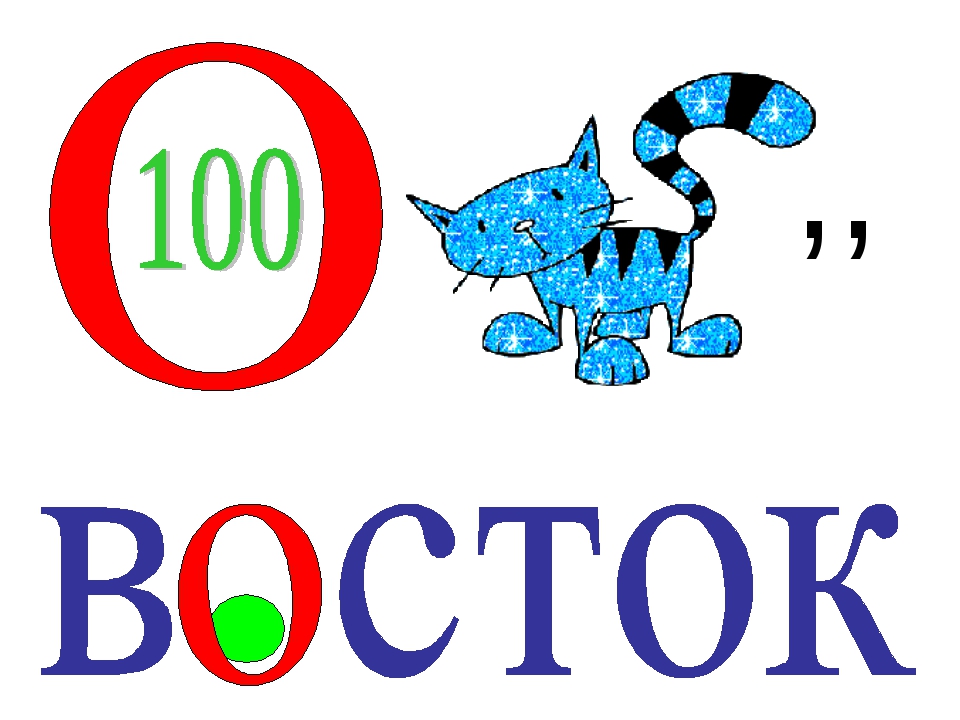 ВОСТОК
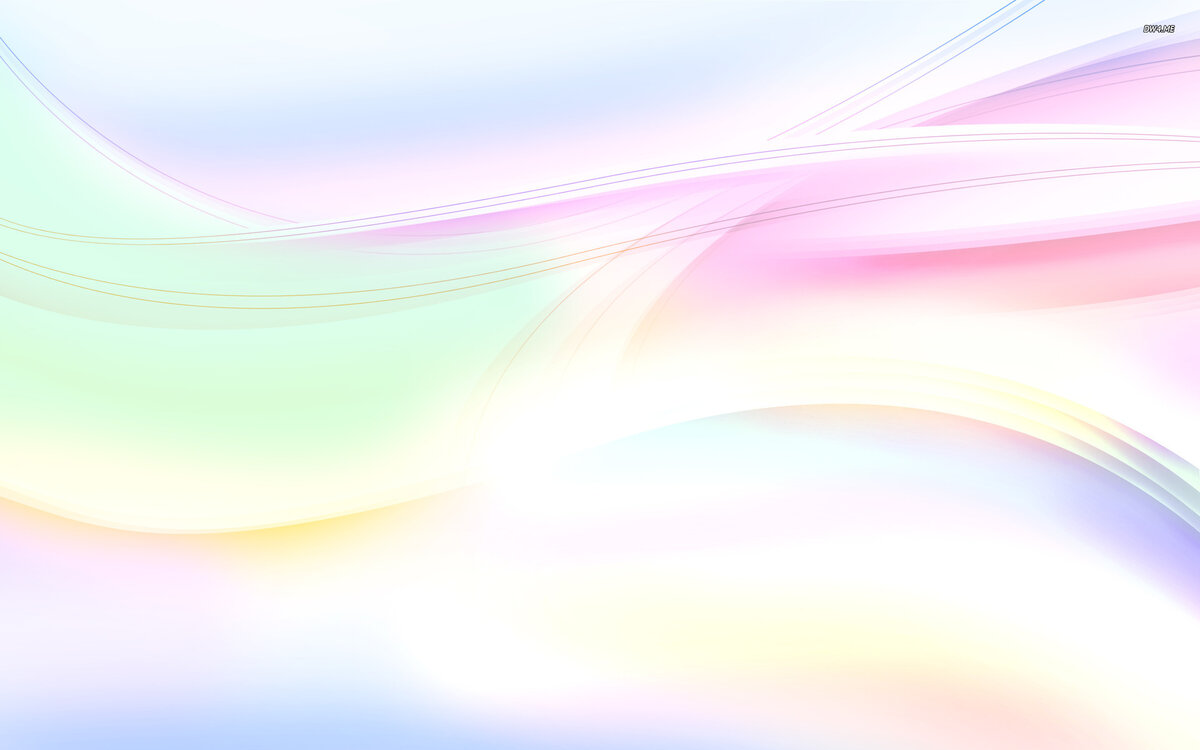 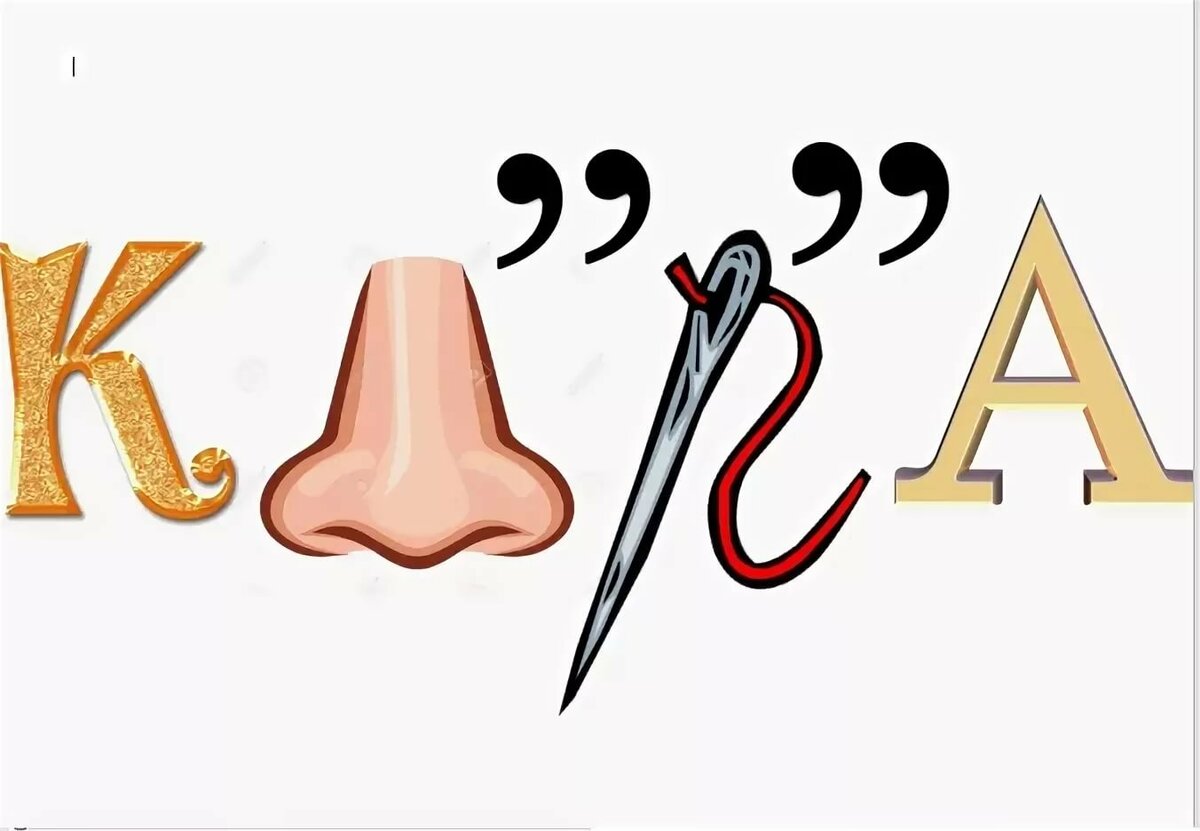 КНИГА